Treatment of Toxoplasma Encephalitis
Aley Kalapila, MD, PhDAssociate Editor, National HIV CurriculumAssociate Professor of MedicineDivision of Infectious Diseases
Emory University School of Medicine & Grady Health System
Last Updated: January 22, 2024
Dr. Kalapila has no financial conflicts of interest or disclosures.
Treatment of Toxoplasma Encephalitis (TE): Outline
Background
Clinical Manifestations & Diagnosis
Treatment
Medication Side Effects
Summary
Background
Background: Toxoplasma Encephalitis
Etiologic agent is Toxoplasma gondii, a protozoal parasite
Disease in PWH occurs from reactivation of latent organisms when CD4 <100 cells/mm3
Typical clinical presentation is focal encephalitis
Atypical manifestations include retinitis, pneumonitis, and disseminated disease
Rates of disease have decreased with wider use of ART and TMP-SMX for prophylaxis
Source: HHS. Opportunistic Infections Guidelines. Toxoplasma Gondii. January 2023.
Clinical Manifestations and Diagnosis
Clinical Manifestations of Toxoplasma Encephalitis
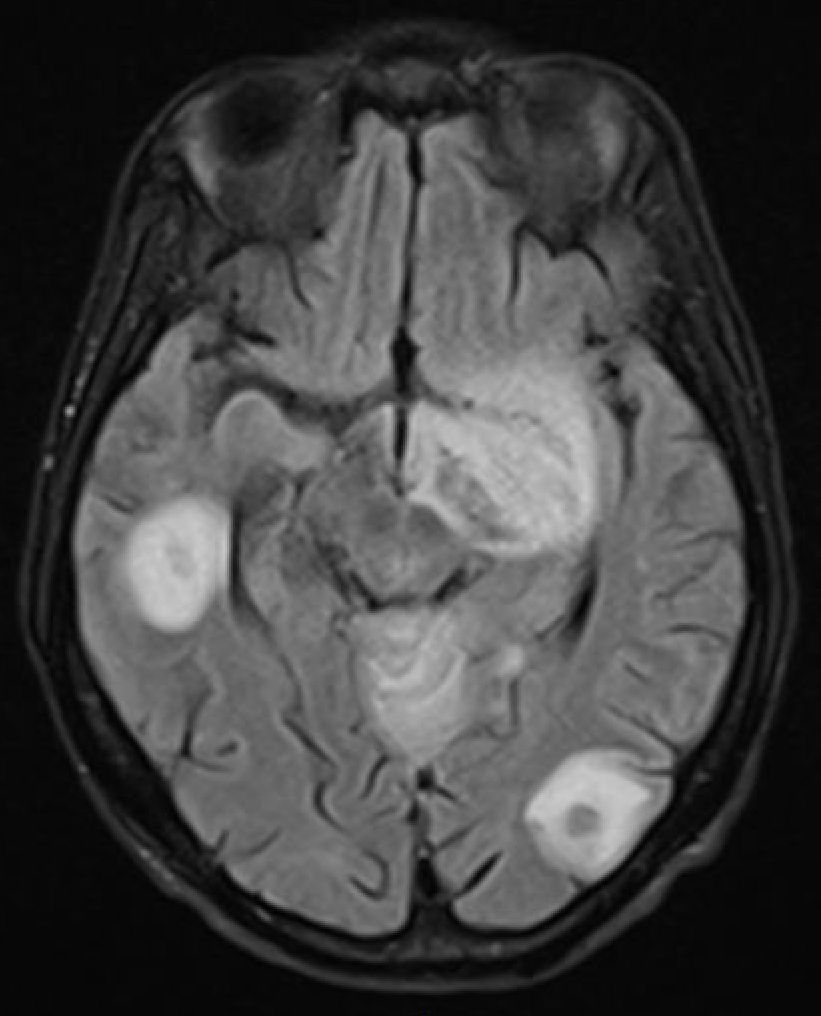 Common symptoms include fever, headache, seizures, encephalitis
Extracerebral disease is less common
CT / MRI of brain shows ring enhancing lesions in brain parenchyma
MRI (with contrast) is more sensitive than CT
MRI should be obtained in patients with equivocal or negative brain CT
Brain MRI
Source: HHS. Opportunistic Infections Guidelines. Toxoplasma Gondii encephalitis. January 2023.
Diagnosis of Toxoplasma Encephalitis
Presumptive diagnosis is made based on presentation, symptoms, CT/MRI brain imaging, and positive serum Toxoplasma Ab
Initial work up should include head imaging and lumbar puncture (if feasible), with CSF studies including T. gondii PCR and other relevant infectious work up
T. gondii PCR on CSF fluid is specific but not sensitive
Gold standard for definitive diagnosis is detection of T. gondii on pathology via brain biopsy
TE diagnosis is almost always presumptive and brain biopsy is not usually required
Source: HHS. Opportunistic Infections Guidelines. Toxoplasma Gondii encephalitis. January 2023.
Treatment
Toxoplasma Encephalitis: Acute Treatment ( > 6 weeks)
Source: HHS. Opportunistic Infections Guidelines. Toxoplasma Gondii encephalitis. January 2023.
Toxoplasma Encephalitis: Treatment Algorithm
MRI has Enhanced Sensitivity for Detecting TE Lesions
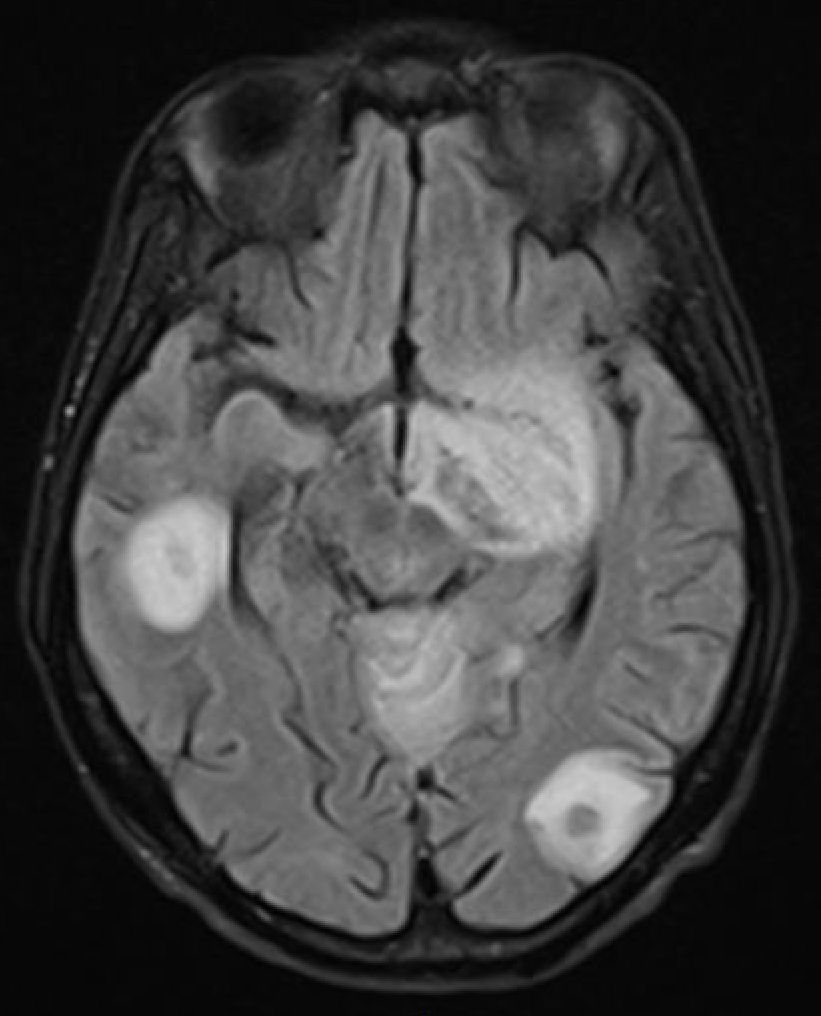 MRI Brain with contrastAt time of TE diagnosis
Non-contrast Head CTAt time of TE diagnosis
Image of MRI brain of patient with TE at time of diagnosis and after 2 week TE treatment course
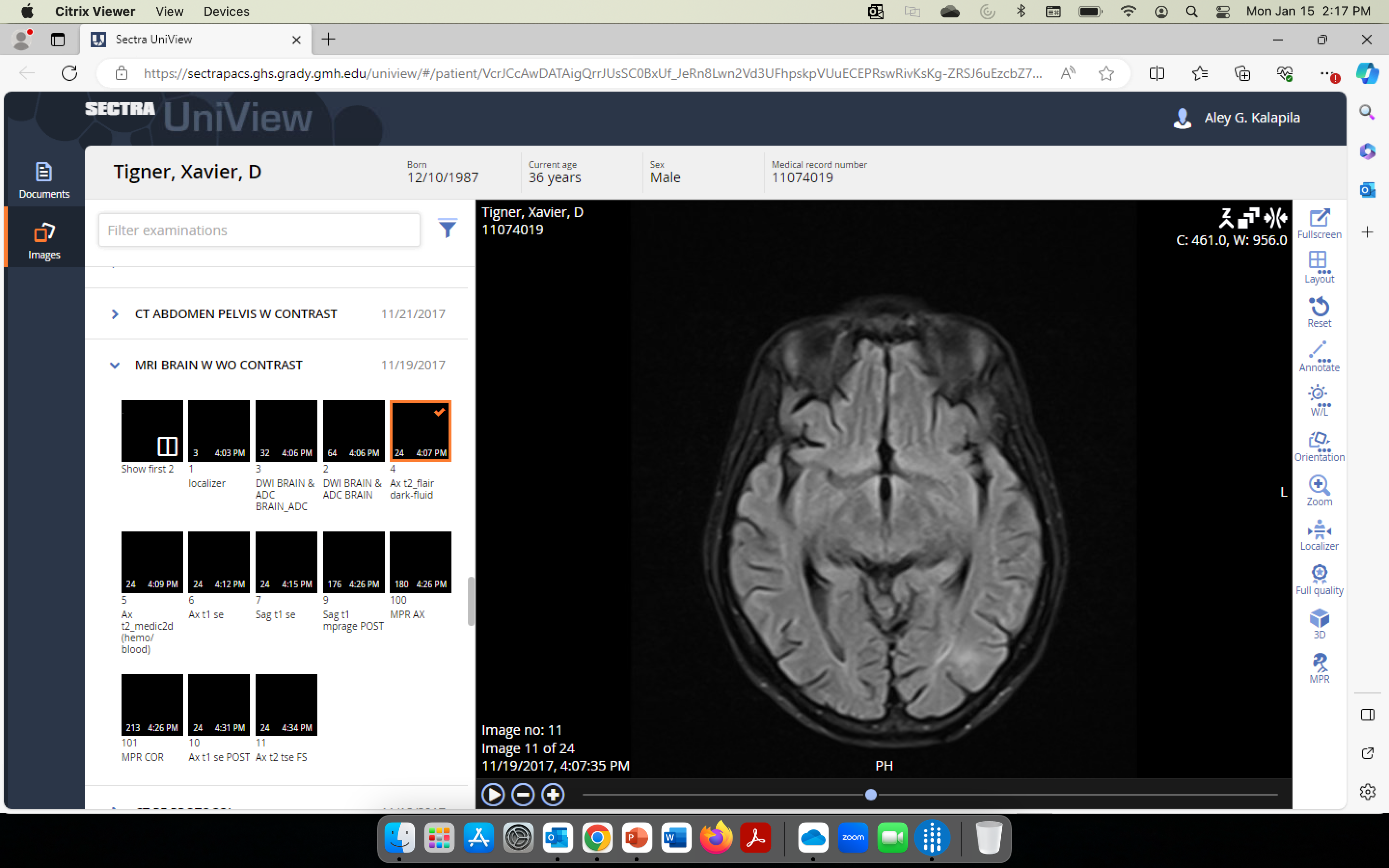 MRI Brain with contrastAfter 2 weeks of empiric TE treatment
MRI Brain with contrastAt time of TE diagnosis
Timing of Neurologic Response in Patients with Toxoplasma Encephalitis
Day 14
Reproduced from Luft BJ, Hafner R, Korzun AH, et al. Toxoplasmic encephalitis in patients with the acquired immunodeficiency syndrome. Members of the ACTG 077p/ANRS 009 Study Team. N Engl J Med. 1993;329:995-1000. Copyright ©1993 Massachusetts Medical Society. All rights reserved.
Toxoplasma Encephalitis: Chronic Maintenance Therapy (PO Regimens)
Source: HHS. Opportunistic Infections Guidelines. Toxoplasma Gondii encephalitis. January 2023.
Discontinuation of Chronic Maintenance Therapy for TE
Successful completion of initial therapy for TE
No signs or symptoms of TE
Increase in CD4 >200 cells/mm3 for >6 months on ART
Some experts also recommend full resolution of brain lesions
Source: HHS. Opportunistic Infections Guidelines. Toxoplasma Gondii Encephalitis. January 2023.
When to Restart Chronic Maintenance for TE
Resume secondary prophylaxis if CD4 <200 cells/mm3
Source: HHS. Opportunistic Infections Guidelines. Pneumocystis pneumonia. January 2023.
When to Initiate Antiretroviral Therapy
Optimal timing is unknown
Typically within 2-3 weeks of the diagnosis of TE
IRIS with treatment of TE rare
Source: HHS. Opportunistic Infections Guidelines. Pneumocystis pneumonia. January 2023.
Medication Side Effects
Side Effects of Medications Used for TE Treatment
Summary
Toxoplasma Encephalitis: Summary
TE occurs from reactivation of latent cysts when CD4 <100 cells/mm3
Acute treatment is empiric based on clinical symptoms, characteristic brain lesions on CT/MRI imaging, and positive serum Toxo IgG
Preferred acute treatment is pyrimethamine with sulfadiazine and leucovorin
Cost of pyrimethamine often makes preferred regimen less feasible, in which case TMP/SMX should be used
If no clinical improvement after 14 days, consider brain biopsy for definitive diagnosis
After acute treatment, continue with chronic maintenance therapy until the patient has immune reconstitution on ART
ART can be initiated within 2-3 weeks of TE diagnosis